豚コレラの感染が拡大しています
遏制古典豬瘟感染蔓延
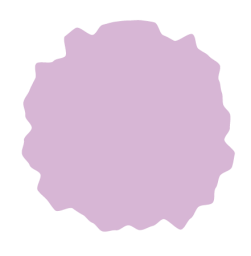 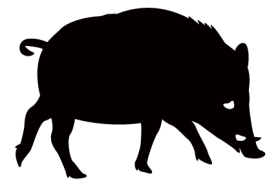 豚コレラは、豚やイノシシに感染する伝染病で、中部地方を中心に感染地域が拡大しています。
人に感染することはありませんが、野生のイノシシがウイルスで汚染された肉製品などを食べることで、感染・まん延につながるおそれがあります。
古典豬瘟是導致豬和野豬死亡的傳染病。豬瘟感染範圍正在以日本中部為中心擴大。儘管人類不感染豬瘟，但是由於食用了受病毒感染的野豬或肉類製品等有促進病毒感染蔓延的危險。
ゴミの管理は徹底！
1
野生のイノシシが近づかないよう、エサとなる生ゴミ（特に肉製品）を屋外に放置せず、ゴミ箱のフタはきちんと閉めてください。
為了防止豬瘟蔓延，請不要接近野豬，不要將能成為野豬食物的垃圾（特別是肉類產品）放於室外，確實關閉垃圾桶蓋。
ウイルスを拡げない！
2
野山・森林・林などに出かけたら、靴の泥を落とすようにしてください。
到山區，森林等地郊遊後，一定要除去鞋子上的泥土。
３
死亡イノシシを見つけたら連絡を！
死亡したイノシシを発見した場合は、直ちに地元自治体に連絡してください。
如果發現野豬死亡，請盡快與當地政府取得聯繫並提供信息。
※　豚コレラに関する最新情報は、農林水産省豚コレラ専用ページをご確認下さい。
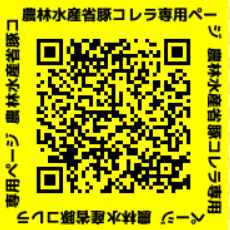 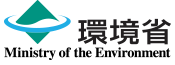